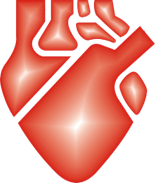 UNIVERSIDAD CENTROCCIDENTAL LISANDRO ALVARADODECANATO DE CIENCIAS DE LA SALUDPOSTGRADO DE CARDIOLOGIA CLINICACCR-ASCARDIO
ARTICULO DE DISCUSIONGrupo 3
R2 Sandra Monsalve (Presentadora). 
R3 Héctor monasterios  (Relator).
R1 Luis gutiÉrrez
R1 dariana Chávez
Barquisimeto, Mayo de 2019
Pregunta del ciclo
¿Cuál es la conducta más adecuada en el tratamiento de la insuficiencia mitral moderada de etiología isquémica?
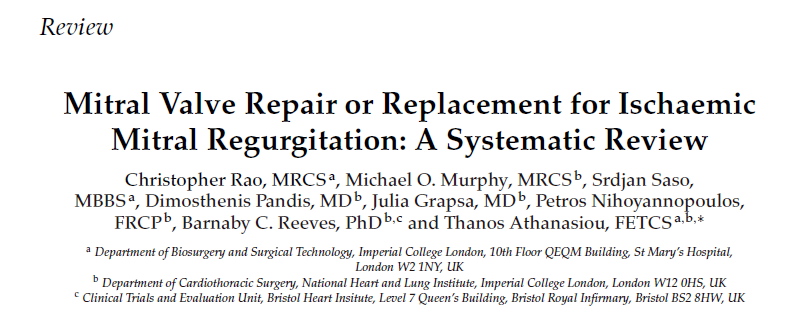 Reparación o reemplazo de la válvula mitral para la regurgitación mitral isquémica: una revisión sistemática
La regurgitación mitral isquémica crónica (IMR) ocurre en hasta el 40% de los pacientes después de un infarto de miocardio y es un factor de riesgo importante para resultados adverso como deterioro de la función ventricular o la muerte
Introducción
Pocos cirujanos recomendarían la reparación de la válvula mitral (VM) o el reemplazo de una IMR leve porque la  cirugía de revascularización miocárdica (CABG) sola a menudo resulta satisfactoria en la resolución de la regurgitación mitral 
.
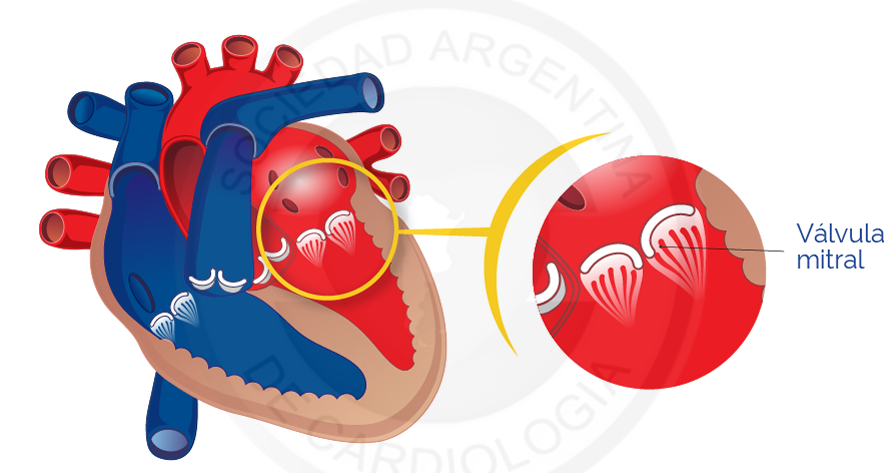 [Speaker Notes: Arreglar lamina hacer mas…]
La dificultad surge al determinar el manejo de los pacientes con IMR moderada o grave, ya que la CABG sola no cura la insuficiencia valvular en este grupo y se asocia con una reducción significativa de la supervivencia después de CABG y aproximadamente la mitad de los pacientes con IMR moderada sometida a CABG requerirá una futura admisión por insuficiencia cardíaca congestiva
Introducción
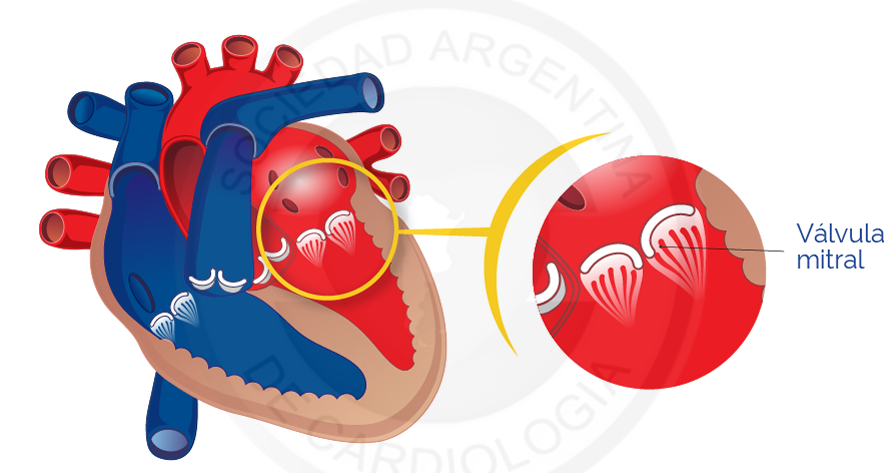 Muchos grupos quirúrgicos involucrados en el estudio de la IMR han abogado por realizar un ensayo aleatorizado de CABG sola versus CABG con intervención de la válvula mitral en pacientes con IMR al menos moderada.
La elección de la intervención quirúrgica para tratar a pacientes con IMR moderada a grave sigue siendo problemática, ya que no hay consenso en la literatura sobre si la reparación de VM o el reemplazo de VM  es más efectivo
Introducción
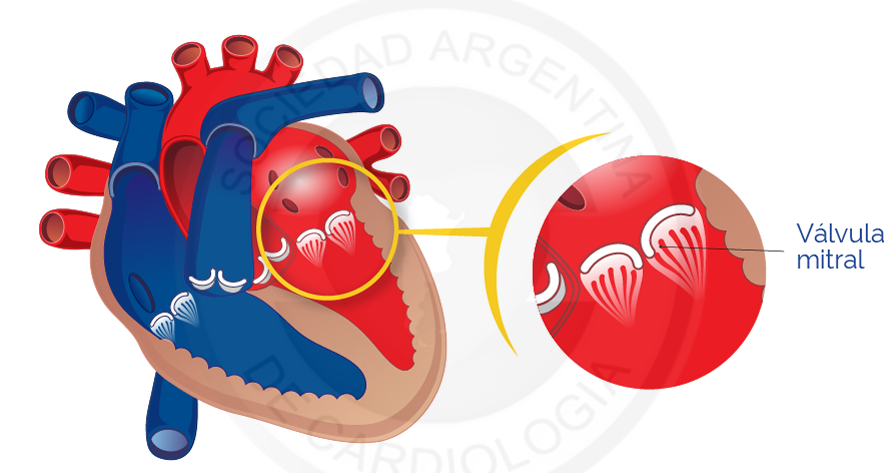 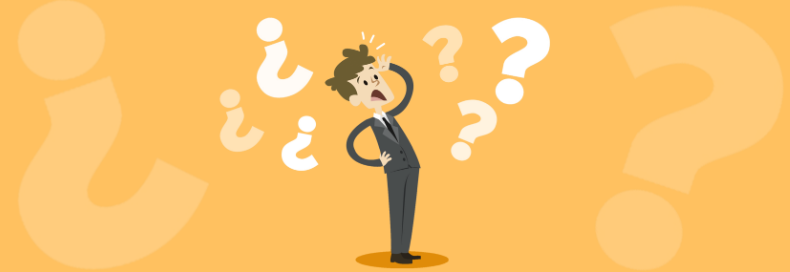 MÉTODOS.
OBJETIVO:
[Speaker Notes: En consecuencia, el objetivo fue revisar los hallazgos de estudios anteriores que han comparado estas técnicas. Esta revisión pretende estimar]
Metodología
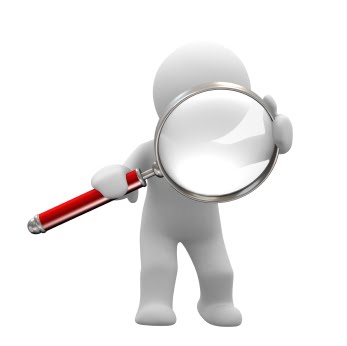 Se realizó una búsqueda bibliográfica en Pubmed, Embase, Ovid y Google Scholar para los estudios publicados entre 1965 y 2010 sin restricción de idioma.
También se realizaron búsquedas complementarias con el siguiente texto libre: "reparación de la válvula mitral", "reemplazo de la válvula mitral" y "regurgitación mitral". La función de artículos relacionados fue utilizada para ampliar la búsqueda. La biblioteca Cochrane también se buscó utilizando los términos anteriores.
MÉTODOS.
[Speaker Notes: En cuanto a los materiales y métodos , Busqueda de literatura, Para ello  Se utilizaron los siguientes]
Metodología
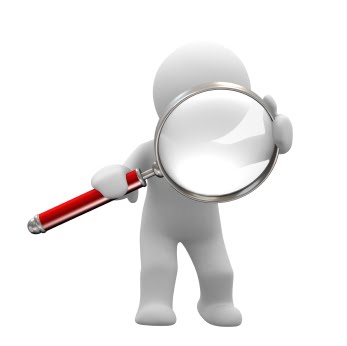 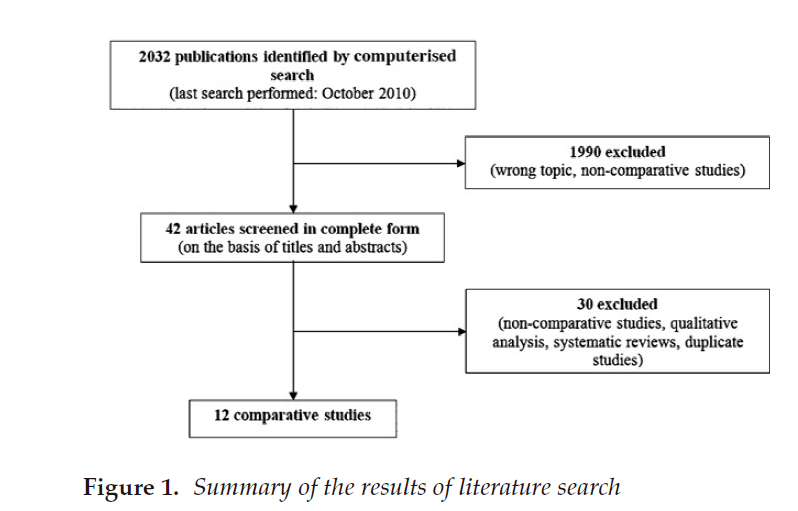 MÉTODOS.
[Speaker Notes: Figura 1. Resumen de los resultados de la búsqueda bibliográfica.

Las estrategias de búsqueda se muestran en este diagrama de flujo. El grafico refleja , el n de registros  identificados a partir de la búsqueda en base de datos y las razones por las cuales se excluyeron y se incluyeron en la revisión sistemática]
Metodología
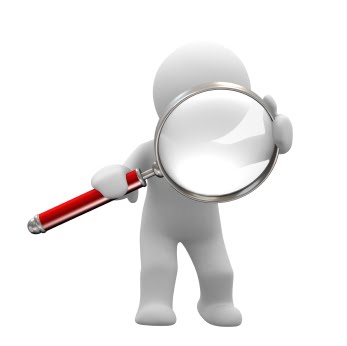 Resultados de interés .
MÉTODOS.
Mortalidad temprana (30 días), reoperación por cualquier motivo, supervivencia ( tiempo hasta la muerte por cualquier causa), la función y calidad de vida relacionada con la salud
[Speaker Notes: Los resultados definidos en el protocolo fueron]
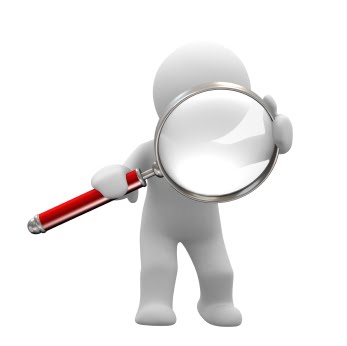 Metodología
MÉTODOS.
[Speaker Notes: No se aplicaron restricciones de idioma. Los artículos de revisión se utilizaron solo para identificar estudios originales]
Métodos
[Speaker Notes: No fue posible utilizar el mismo método para todos los estudios debido a la variación en las formas en que se informaron los datos de supervivencia.]
Evaluación del riesgo de sesgo en los estudios incluidos
Consideraron varios factores de confusión al comparar las técnicas de reemplazo de VM y reparación VM . Estos factores se relacionan con la válvula mitral, la enfermedad del miocardio y sus arterias; Demografía del paciente, salud cardiovascular y general; y la habilidad y experiencia del cirujano e institución individual al realizar el reemplazo de VM y la reparación de VM
Utilizaron 3 formas para evaluar el sesgo
1.. Los factores de confusión pueden ser controlados por el diseño del estudio, comparando los grupos  en factores clave o restringiendo la elegibilidad para pacientes con características similares.
2.El modelo de regresión multivariable.
3. El análisis de propensión (una variación en el modelo de regresión multivariable)
El sesgo de publicación no se consideró formalmente porque no está claro cómo interpretar los métodos cuando se aplican a estudios no aleatorios
[Speaker Notes: Cuando se revisan estudios observacionales y ensayos aleatorios mal diseñados, es importante considerar el riesgo de que se confundan las estimaciones del tamaño del efecto informado]
Métodos
Análisis Estadístico
[Speaker Notes: MODELO DE EFECTOS ALEATORIOS: permite analizar un conjunto de datos seleccionados entre la información observada y ver su relación con otras.
INTERVALO DE CONFIANZA:  describe la variabilidad entre la medida obtenida en un estudio y la medida real de la población.
ANALISIS DE SENSIBILIDAD: Es aquel en el que se evalúa como el cambio en una variable genera un impacto sobre 1 pto especifico de interes.]
Métodos
Análisis Estadístico
[Speaker Notes: MODELO DE EFECTOS ALEATORIOS: permite analizar un conjunto de datos seleccionados entre la información observada y ver su relación con otras. El análisis se realizó utilizando Review Manager Versión 5.2 (The Cochrane Collaboration, Update Software, Oxford
INTERVALO DE CONFIANZA:  describe la variabilidad entre la medida obtenida en un estudio y la medida real de la población.
ANALISIS DE SENSIBILIDAD: Es aquel en el que se evalua como el cambio en una variable genera un impacto sobre 1 pto especifico de interes.]
DATOS IMPORTANTES:
12 artículos cumplieron con los criterios de inclusión y exclusión (Fig. 1) Todos fueron retrospectivos y no aleatorios
Los estudios describieron un total de 2747 pacientes. de los cuales 1713 (62.3%) se sometieron a reemplazo y 1034 (37.7%) se sometieron a reparación VM
Todos los estudios informaron una mortalidad a los 30 días
5 estudios informaron la reoperación
10 reportaron supervivencia

Los resultados funcionales y la calidad de vida relacionada con la salud no se informaron en ningún estudio
RESULTADOS.
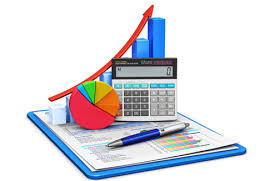 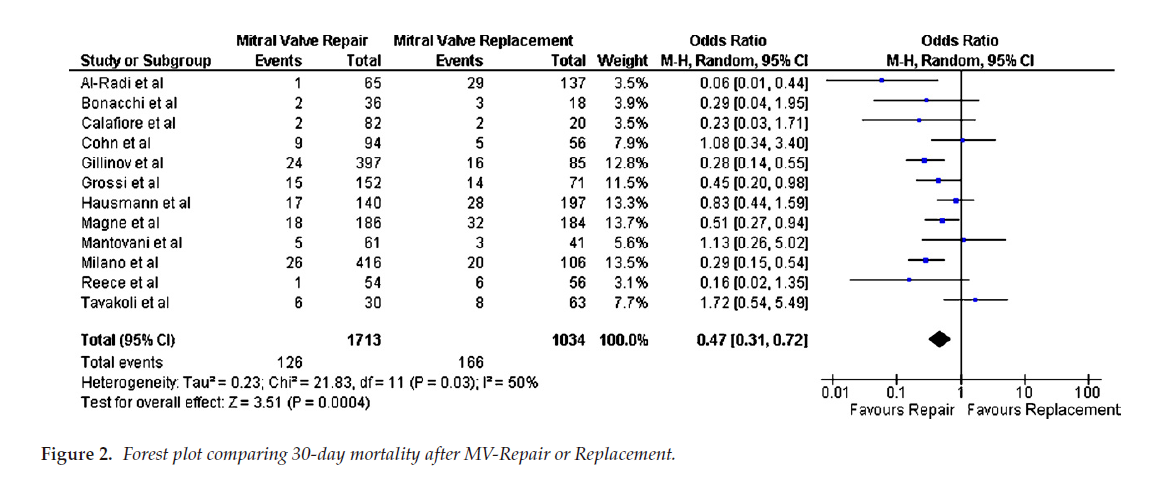 1/0,06 ═ 16,7
1/0,28 ═ 3,6
1/0,45 ═ 2,2
1/0,51 ═ 1,96
1/0,29 ═ 3,4
1/0,47 ═ 2,1
[Speaker Notes: Figura 2. Diagrama de bosque que compara la mortalidad a los 30 días después de la reparación o reemplazo de MV.,
1er columna nos muestra el nombre de los autores de los 12 estudios considerados para este metaanalisis
2do y 3er columna corresponde a los casos llevados a reparacion de VM, 1er de ellas corresponde eventos de mortalidad a los 30 días y la siguiente al total casos paciente que fueron levados a cirugía de repracion de VM 
5 ESTUDIOS FAVORECIOERN LA REPARACION 
I2 50 MODERADA HETEROGENEIDAD]
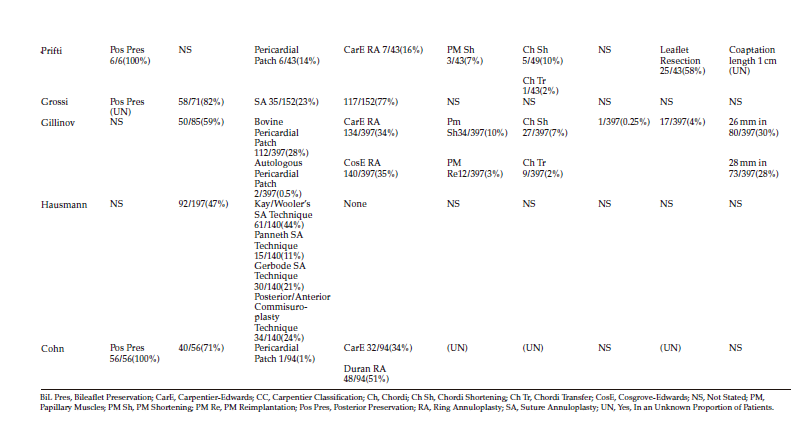 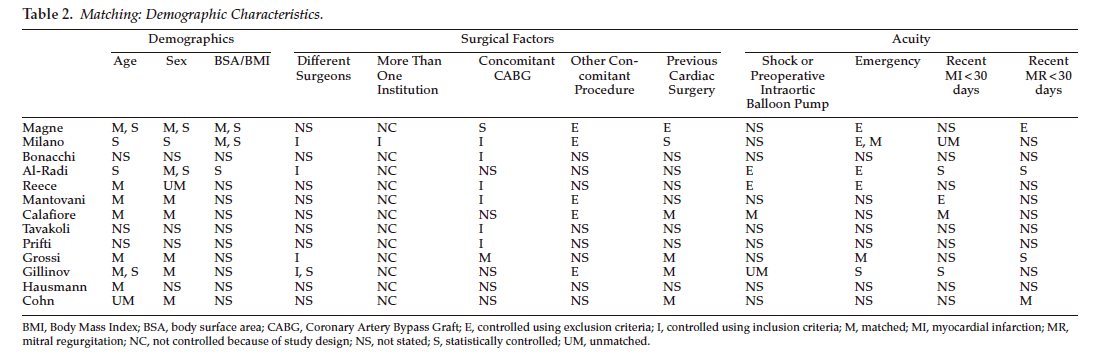 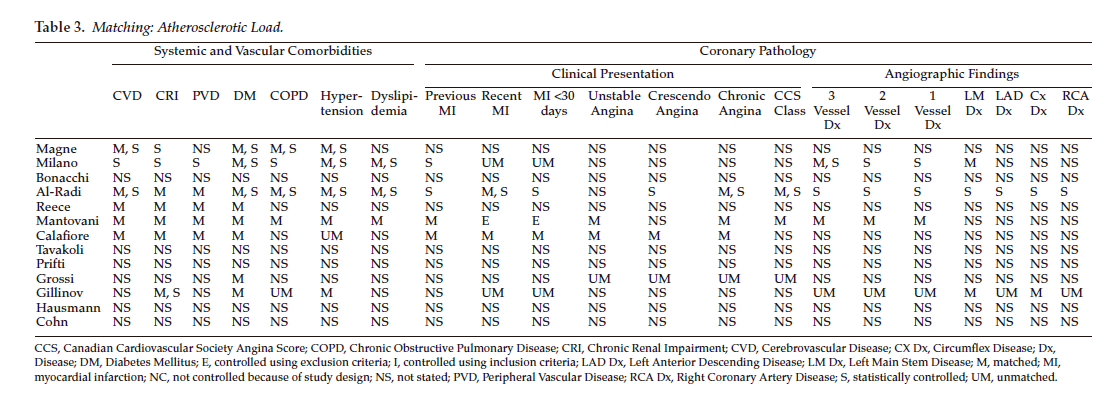 [Speaker Notes: Tabla 3. Correspondencia: Carga aterosclerótica. Comorbilidades sistémicas y vasculares  Patología coronaria,  Hallazgos angiográficos
CCS, puntaje de angina de la Canadian Cardiovascular Society; ECV, enfermedad cerebrovascular; C; M, emparejado; ; NC, no controlado debido al diseño del estudio; NS, no declarado; S, estadísticamente controlado; UM, incomparable
Utiliza las miasmas abreviaturas, vemos que una gran parte de estos estudios no tomaron en cuenta algunas vaiables para el análisis de los resultados , no establecida no declarada 
Hallazgos angiograficos no establecieron estas variables]
Discusión
Una minoría de estudios informó los datos que describían el número de pacientes que requirieron reoperación y fueron reportados de manera incompleta. La reoperación debe ser analizada como supervivencia libre de reoperación para tener debidamente en cuenta las diferentes duraciones de seguimiento y el momento en que se produjeron las reoperaciones. Los datos reportados por los autores no permitieron esto.
Discusión
No se observaron tendencias claras en la tasa de reoperación relativa entre las intervenciones, aunque predeciblemente la reoperación para la regurgitación mitral persistente fue más común después de reparación de VM  mientras que la complicación trombótica y la endocarditis parecen ser más comunes después del reemplazo de VM
Discusión
Discusión
Un problema inherente de los estudios no aleatorios es que la diferencia en la efectividad entre las intervenciones que se comparan podría deberse a factores de confusión. Fuimos conscientes de esto cuando realizamos nuestro análisis y realizamos análisis de subgrupos de estudios que intentaron controlar los factores de confusión. Aunque los estudios ajustados parecían favorecer la reparación de VM más fuertemente que reemplazo de VM, todas las técnicas para controlar los factores de confusión en los ensayos no aleatorios son vulnerables a los Efectos de factores de confusión no identificados y de confusión residual
Limitaciones y fortalezas
La heterogeneidad es una consideración importante cuando se realiza un metaanálisis, No se consideraron las diferencias en las técnicas quirúrgicas entre los estudios en nuestro análisis.
Conclusiones
[Speaker Notes: CAB: bypass cardiopulmonar.]
LISTA DE COTEJO - METAANALISIS
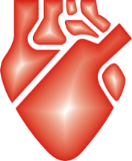 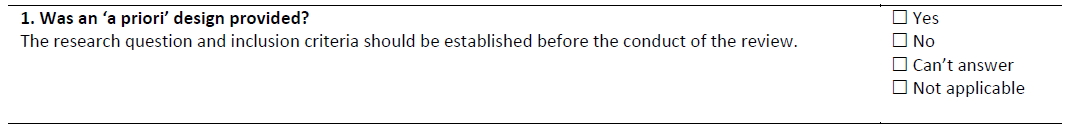 X
Se ha proporcionado un diseño a priori? : La pregunta de investigación y los criterios de inclusión deben establecerse antes de la realización de la revisión
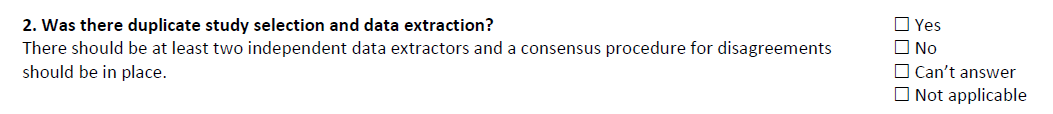 2. Había duplicado la selección de estudios y la extracción de datos?: Debería haber al menos dos extracciones independientes de datos y debería haber consenso para el desacuerdo
X
3. Fue una búsqueda bibliográfica exhaustiva realizada?Al menos dos fuentes electrónicas. El informe incluye años y bases de datos utilizadas. Palabras clave y / o MESH y cuando sea factible se debe proporcionar la estrategia de búsqueda. Todas las búsquedas deben complementarse consultando la revisión de contenidos actuales, libros de texto, registros especializados o expertos en el campo particular de estudio y revisando las referencias en los estudios encontrados
X
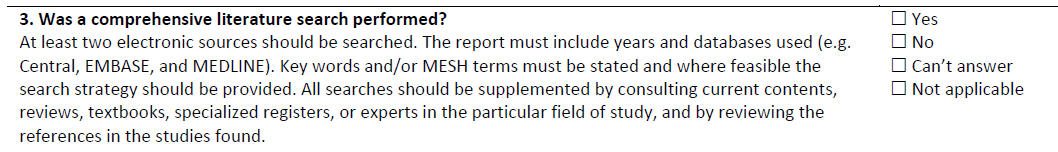 LISTA DE COTEJO - METAANALISIS
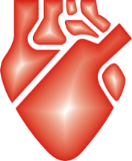 X
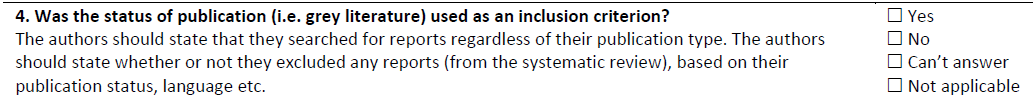 4. Fue el estado de publicación (es decir, la literatura gris) utilizado como criterio de inclusión?: Los autores deben indicar que buscaron informes independientemente de su tipo de publicación. Los autores deberían indicar si excluyeron o no los informes (de la revisión sistemática), basados en su estado de publicación, idioma. Era una lista de estudios incluidos y excluidos?
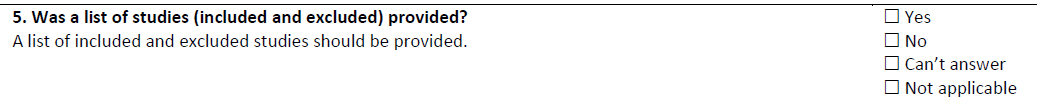 5. fue una lista de estudios provistos ?Se debe proporcionar una lista de estudios incluidos y excluidos
X
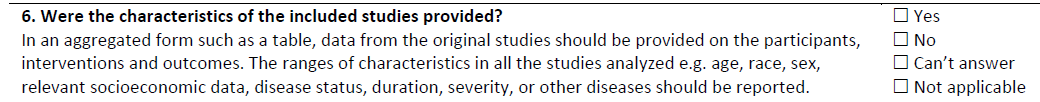 6. Fueron proporcionadas las características de los estudios incluidos?
En una forma agregada como una tabla, los datos de los estudios originales deben ser proporcionados sobre los participantes, las intervenciones y los resultados, Los rangos de características en todos los estudios analizados, p. Edad, raza, sexo, datos socioeconómicos relevantes, estado de la enfermedad, duración, gravedad u otras enfermedades deben ser reportados.
X
[Speaker Notes: 4.]
LISTA DE COTEJO - METAANALISIS
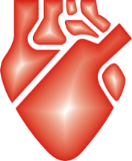 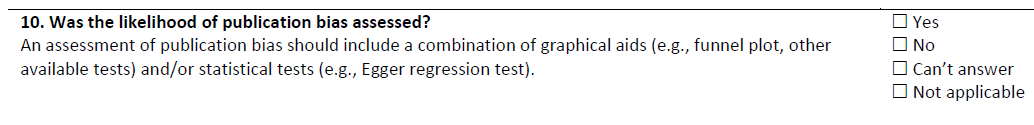 10. Fue la probabilidad de sesgo de publicación evaluado?
Una evaluación del sesgo de publicaciones debe incluir una combinación de ayudas gráficas (por ejemplo, diagrama de embudo, otros ensayos disponibles) y / o pruebas estadísticas (por ejemplo, prueba de regresión de Egger).
X
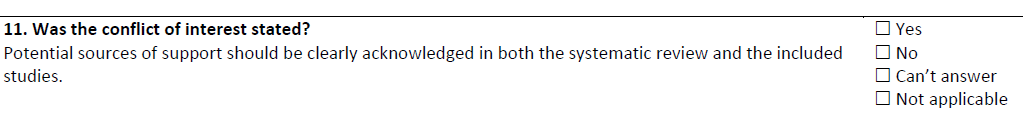 11. ¿Se declaró el conflicto de interés
Las posibles fuentes de apoyo deberían ser claramente reconocidas tanto en la revisión sistemática como en los estudios incluidos
X
Aportes del grupo
Aportes del grupo
Gracias.